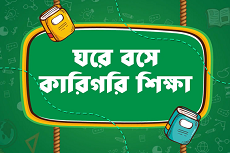 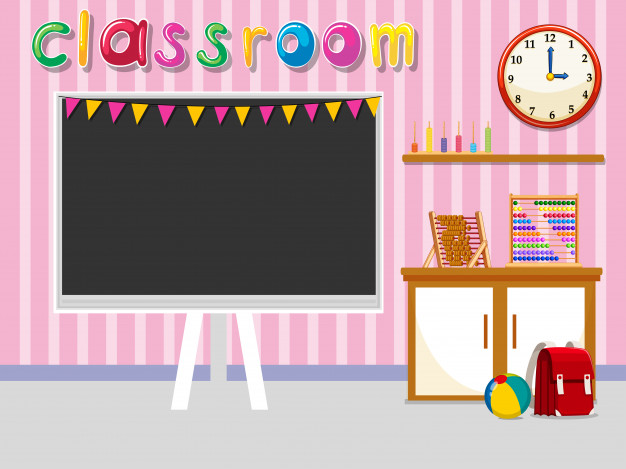 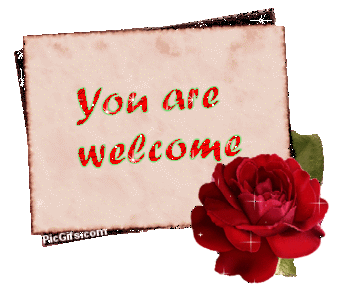 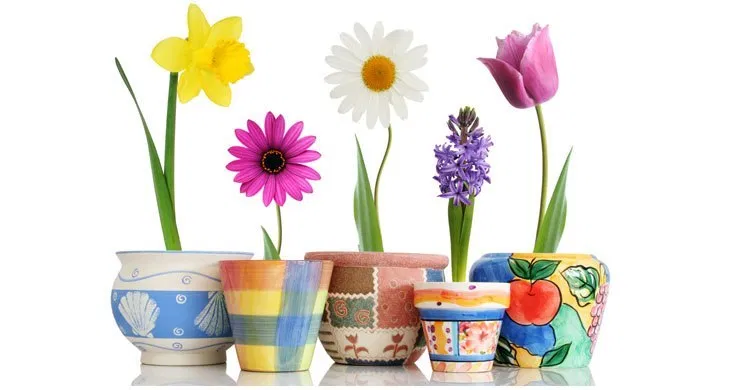 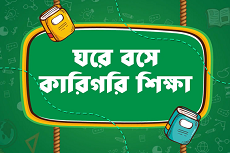 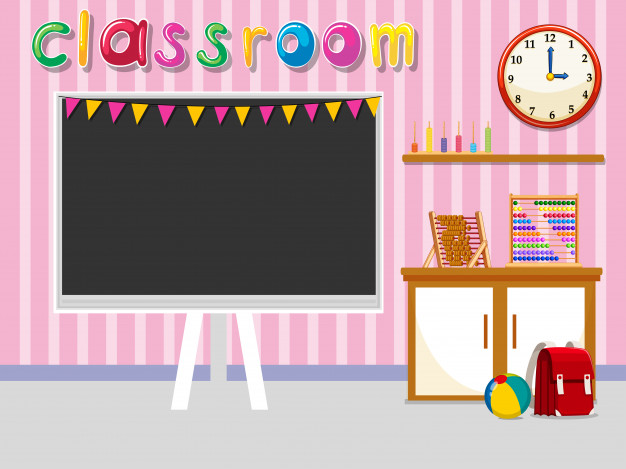 পরিচিতি
শিক্ষক :
পাঠ :
মোঃ আতিকুর রহমান
ট্রেড ইন্সট্রাক্টর ( ইলেক)
ফুলকোট নবোদয় কারিগরি উচ্চ বিদ্যালয়
শাজাহানপুর,বগুড়া।
বিষয় : জেনারেল ইলেকট্রিক্যাল ওয়ার্কস-১(২য়)
অধ্যায়: ১১
পাঠ : ট্রান্সফরমার
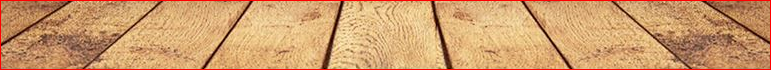 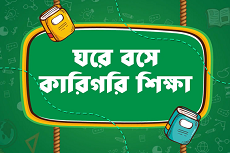 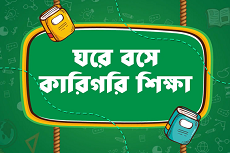 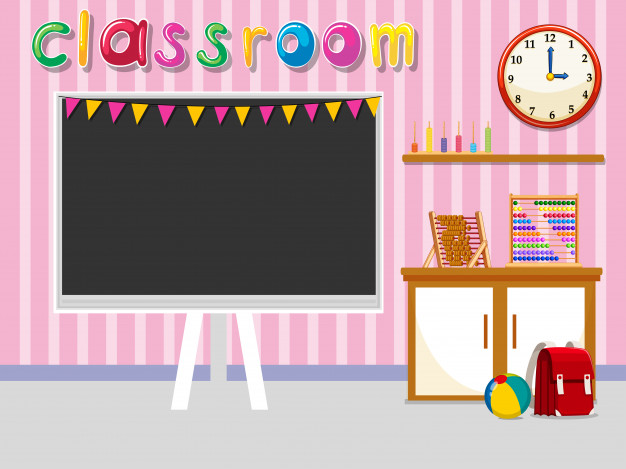 শিখন ফল
ট্রান্সফরমার কি তা জানতে পারবে
০১
ট্রান্সফরমারের শ্রেণী বিভাগ জানতে পারবে
০২
ট্রান্সফরমারের রেশিও এবং ভোল্টেজ রেগুলেশন জানতে পারবে
০৩
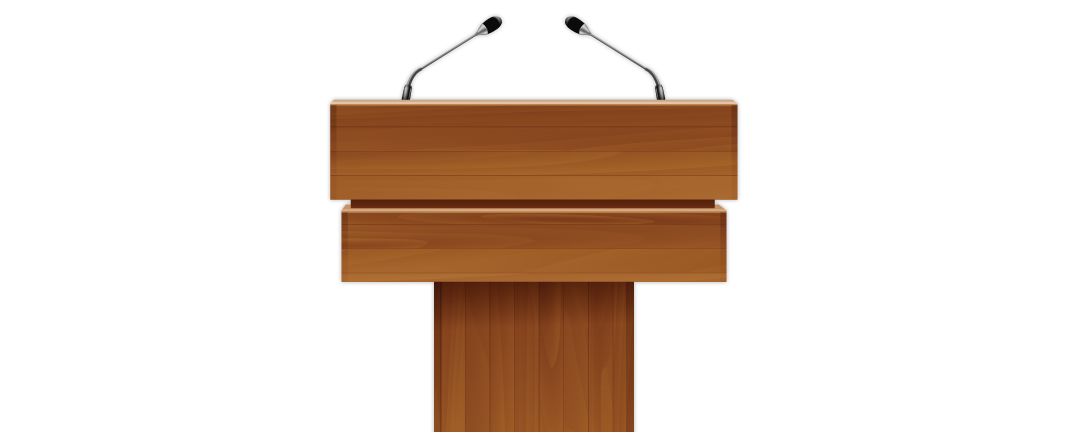 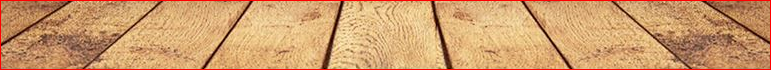 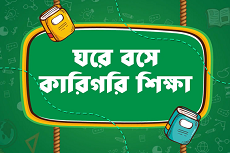 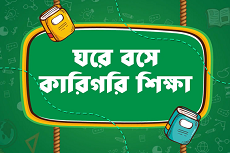 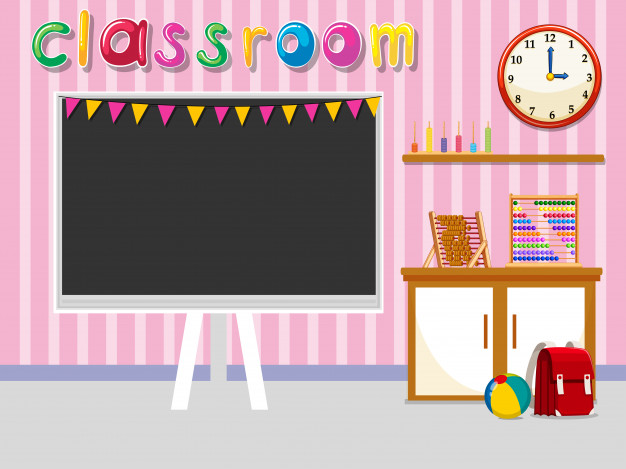 ট্রান্সফর্মার একটি স্থির বৈদ্যুতিক সরঞ্জাম যার দারা কোনো পরিবর্তী তড়িৎ ব‍্যবস্থায় অপরিবর্তীত রেখে নির্দিষ্ট পরিমাণ বিদ্যুৎ শক্তিকে ভোল্টেজের মান অনুযায়ী কমিয়ে বা বাড়িয়ে এক সার্কিট থেকে অন‍্য সার্কিটে স্থানান্তর করা যায়।
কম থেকে বেশি ভোল্টেজে রূপান্তরের জন্য ব্যবহৃত ট্রান্সফর্মারকে "স্টেপ-আপ ট্রান্সফর্মার" বা "উচ্চধাপী ট্রান্সফর্মার" এবং বেশি থেকে কম ভোল্টেজে রূপান্তরের জন্য ব্যবহৃত ট্রান্সফর্মারকে "স্টেপ-ডাউন ট্রান্সফরমার" বা "নিম্নধাপী ট্রান্সফর্মার" বলা হয়।
ট্রান্সফরমার
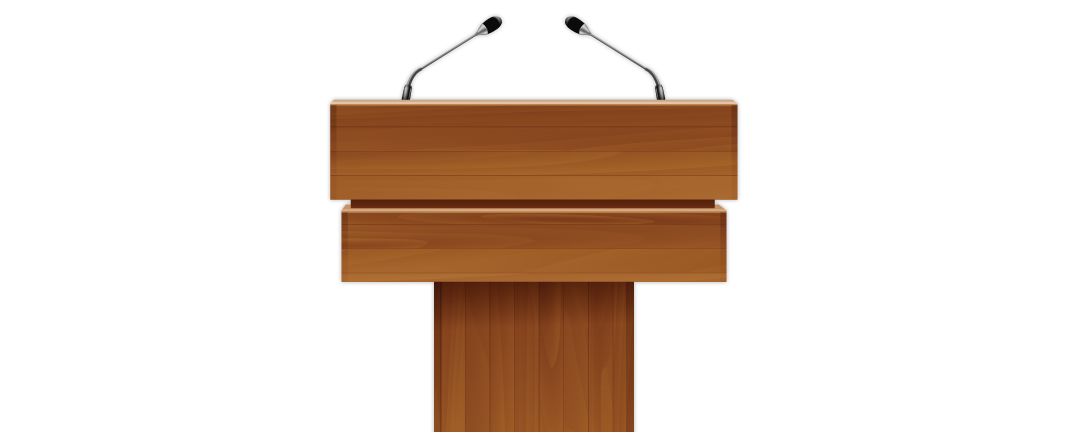 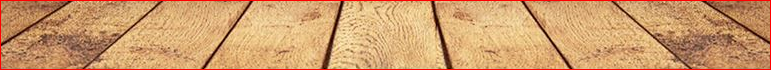 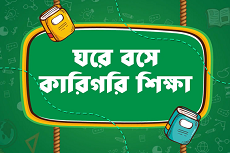 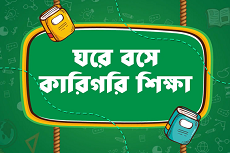 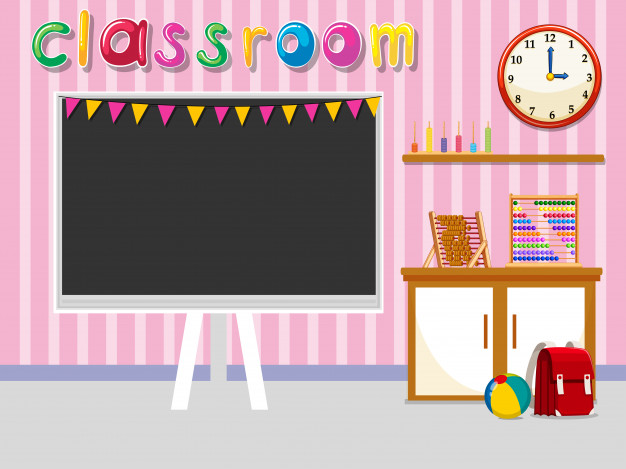 ট্রান্সফরমারগঠন চিত্র
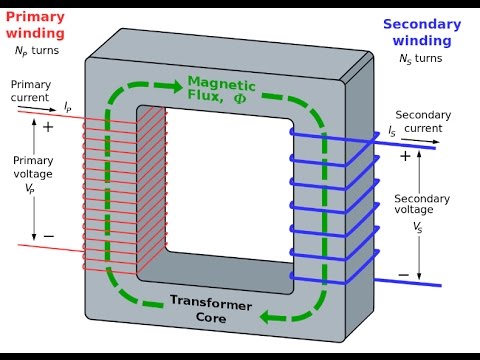 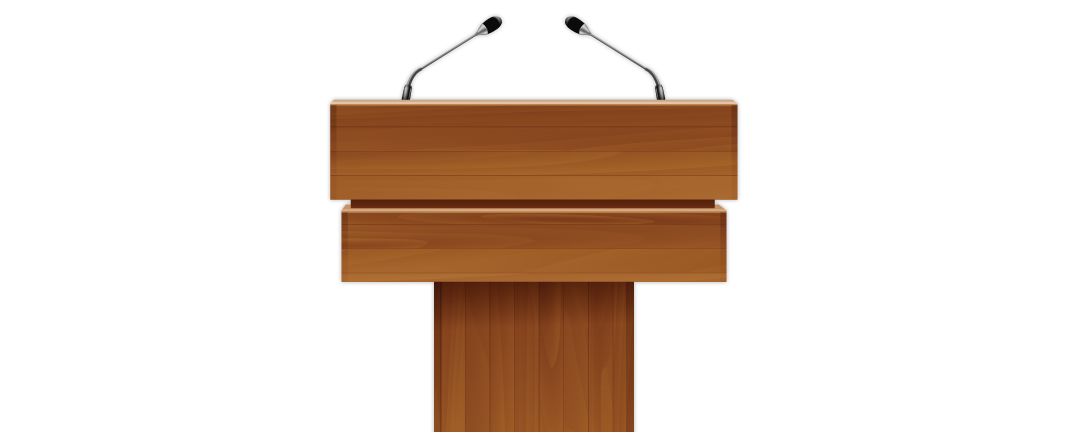 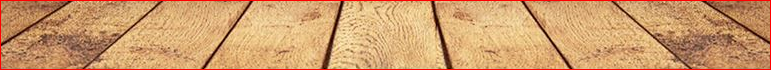 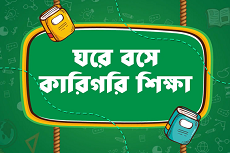 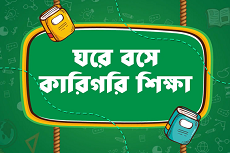 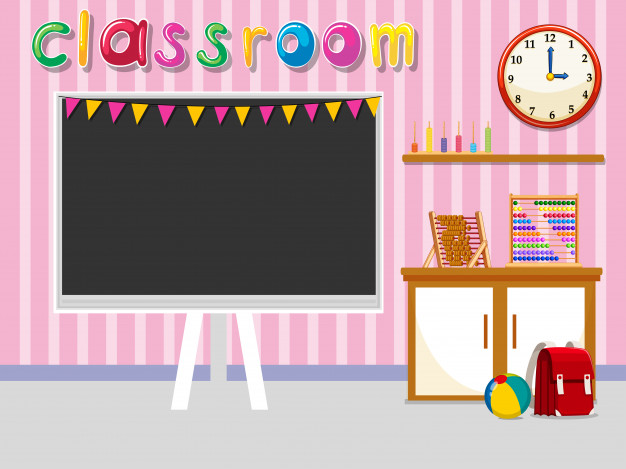 ট্রান্সফরমার প্রধানত চার প্রকার। ১।PowerTransformer২।DistributionTransformer) ৩।InstrumentTransformer) ৪।Autotransformer 
ইনস্ট্রমেন্ট ট্রান্সফরমারকে দুই ভাগে ভাগ করা যায়। যথাঃ১। C.T-Current Transformer২। PT-Voltage or Potential Transformer
ট্রান্সফরমারের প্রকারভেদ
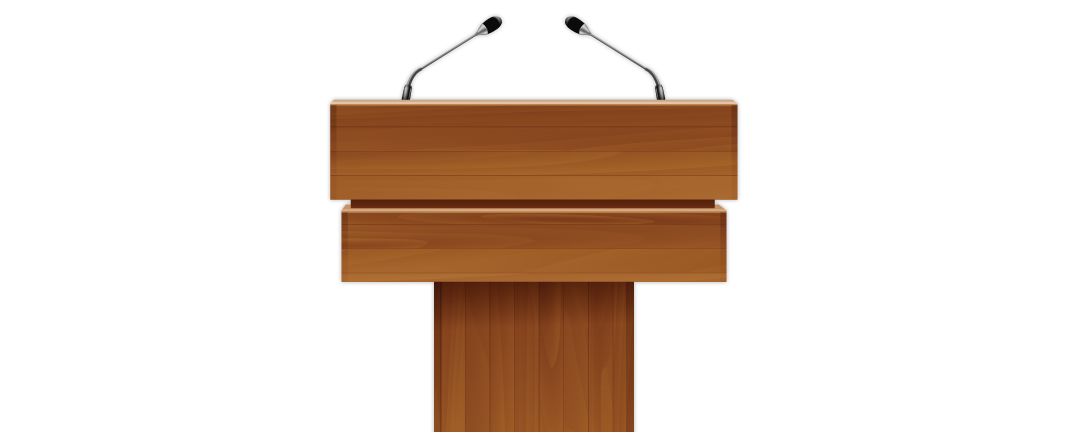 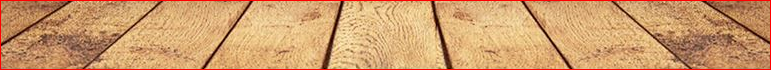 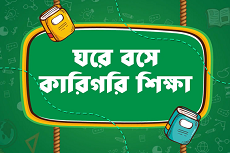 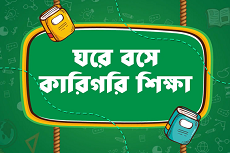 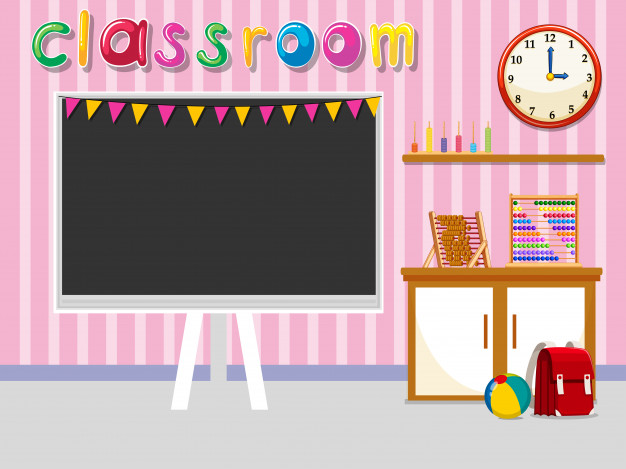 কার্য অনুযায়ী ট্রান্সফরমারের শ্রেণিবিভাগ
১। ফেজ হিসেবে ট্রান্সফরমারকে দুই ভাগে ভাগ করা যায় । ক।SinglePhaseTransformerখ। Poly Phase Transformer
২। কোর অনুযায়ী ট্রান্সফরমারকে চার ভাগে ভাগ করা যায়। যথাক। Core type Transformerখ। Shell type Transformerগ। Berry type Transformerঘ। Wound core type Transformer
ট্রান্সফরমারের প্রকারভেদ
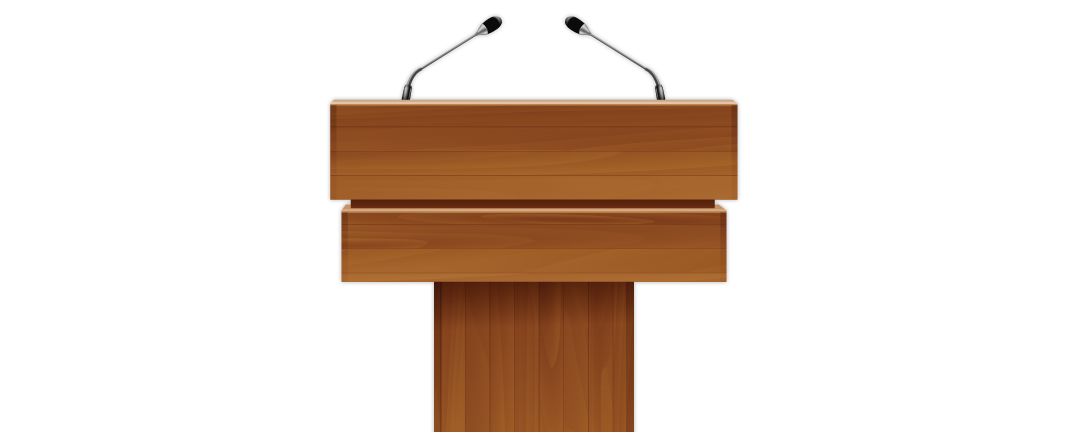 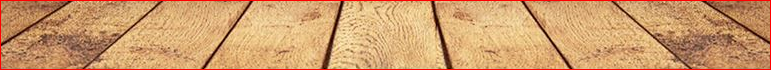 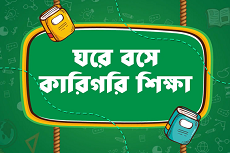 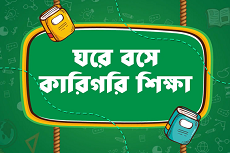 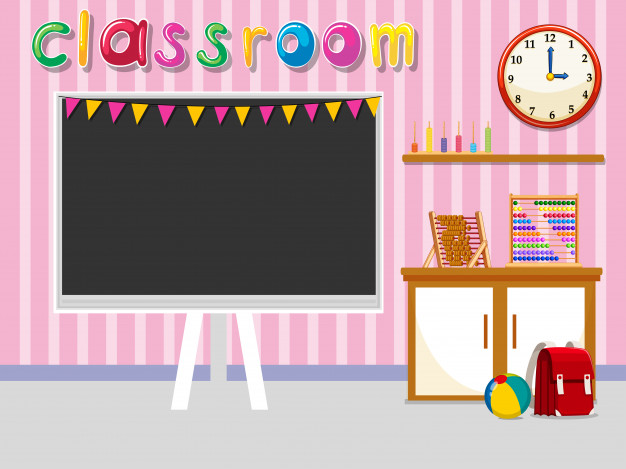 ৩। ব্যবহার অনুযায়ী ট্রান্সফরমারকে দুই ভাগে ভাগ করা যায়। যথাক। Step up Transformerখ। Step down Transformer
৪। ফ্রিকোয়েন্সি অনুযায়ী ট্রান্সফরমার দুই প্রকার ঃ ক। Audio frequency Transformer খ। Radio frequency Transformer
ট্রান্সফরমারের প্রকারভেদ
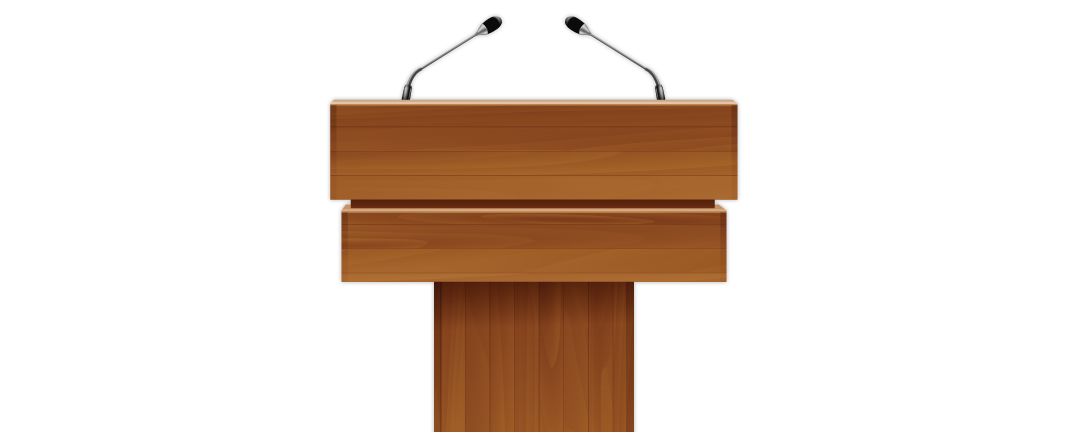 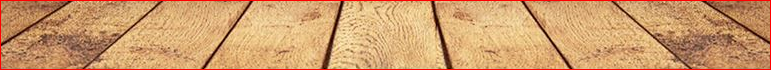 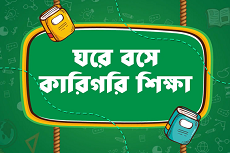 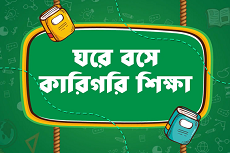 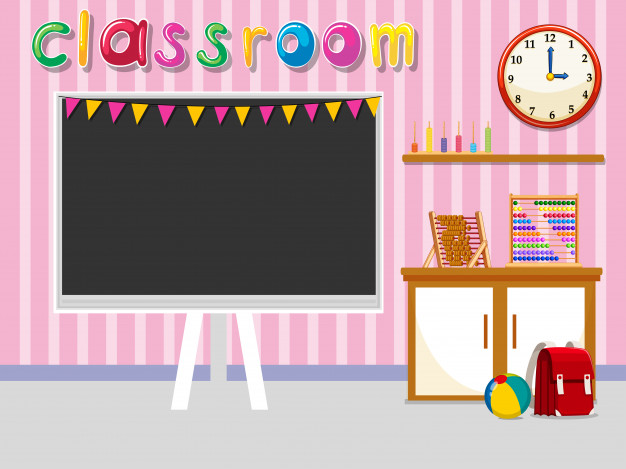 ৫। ঠাণ্ডা করন হিসেবে তিন প্রকার  ক। Oil cooled Transformerক। Air cooled Transformer       গ। Natural cooled Transformer
৬। স্থাপনের উপর নির্ভর করে ট্রান্সফরমার তিন প্রকার 
ক। Indoor Type Transformer    খ। Outdoor Type Transformer               গ। Pole Mounted Type Transformer
ঘ। Current Transformer C.T
ট্রান্সফরমারের প্রকারভেদ
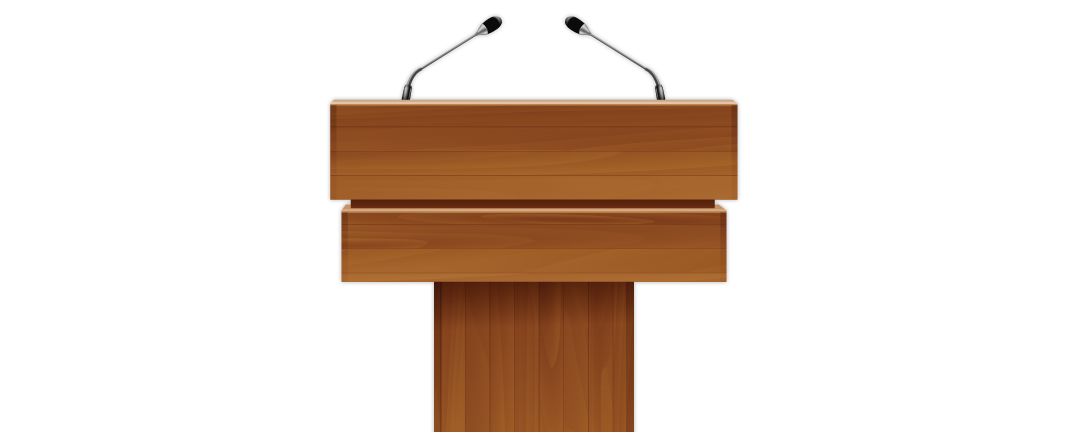 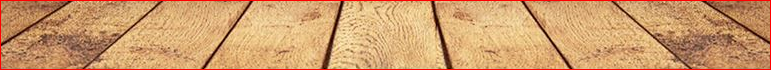 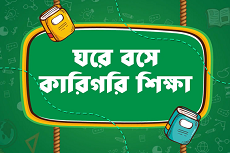 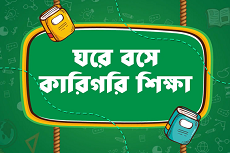 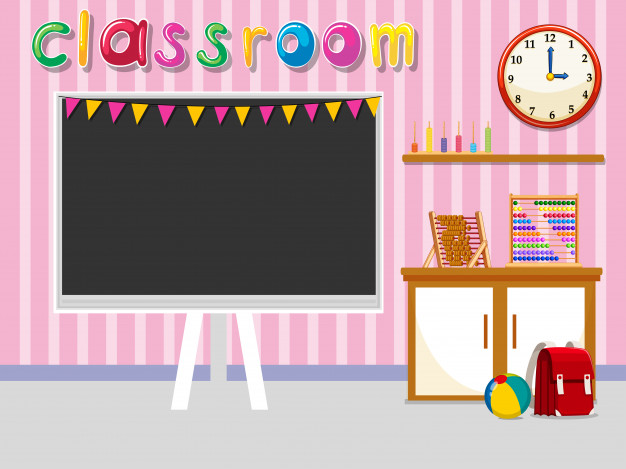 ট্রান্সফরমারের গঠন
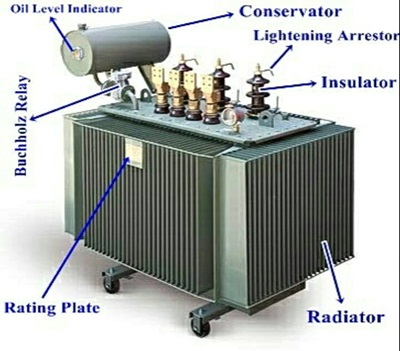 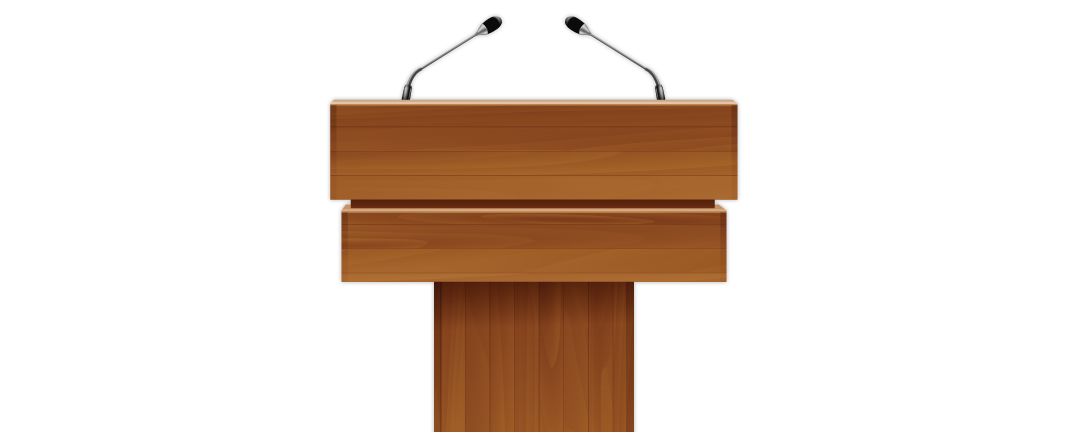 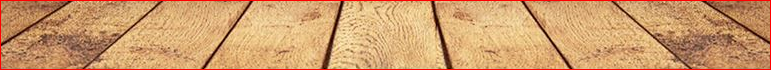 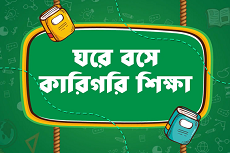 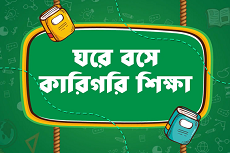 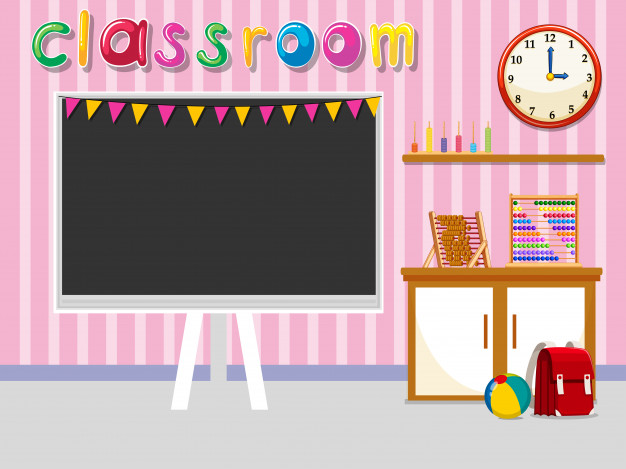 ট্রান্সফরমারের গঠন
ট্রান্সফরমার গঠনের প্রধান উপাদান সমূহ হল

ইলেকট্রিক্যাল সার্কিট : হাই ভোল্টেজ ও লো ভোল্টেজ ওয়াইন্ডিং, ইনসুলেশন ইত্যাদি সমন্বয়ে। 
ট্রান্সফরমার ট্যাংক :এটি স্টিলের তৈরি.              ট্রান্সফরমার ট্যাংক এর কাজ হলো কোর, কয়েল, ট্রান্সফরমার তেল   , ও অন্যান্য উপাদান বহন করে ,  
ম্যাগনেটিক সার্কিট : কোর, ইয়ক, এবং এদের সংযুক্ত করার ধাতব অংশ
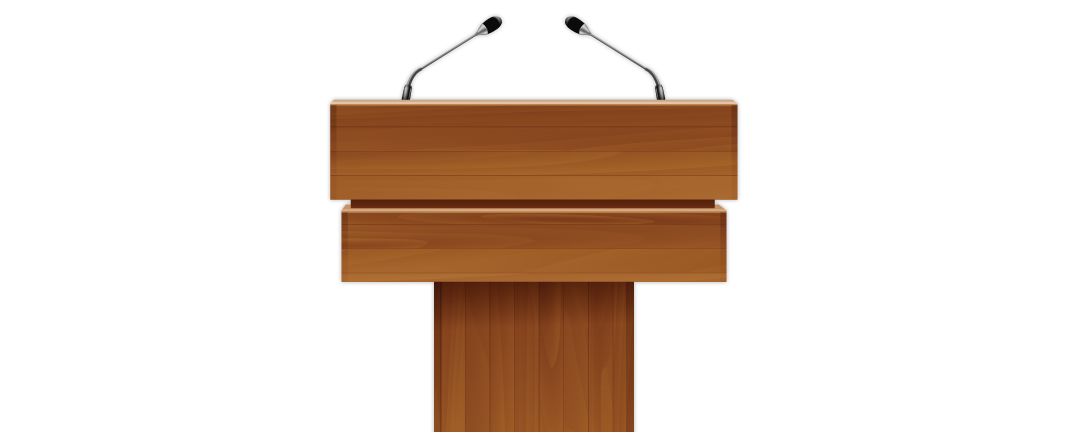 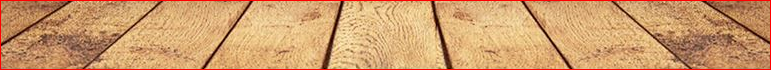 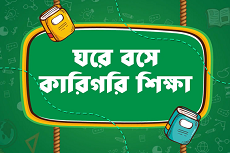 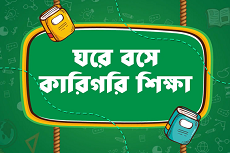 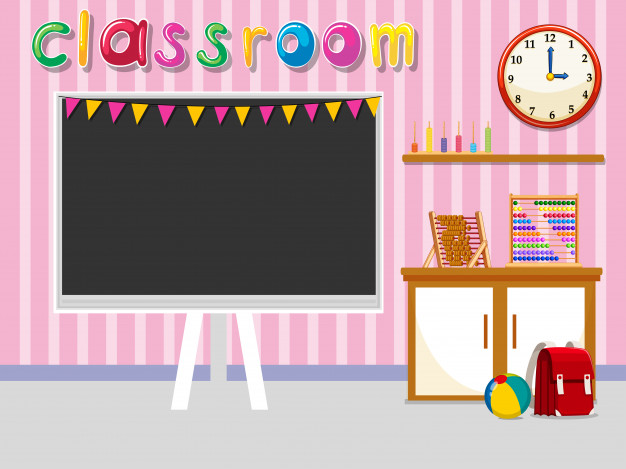 আরও কিছু প্রয়োজনীয় উপাদান আছে
ট্রান্সফরমার তেল 
বুশিং
কনজারভেটর
ব্রীদার
টেম্পারেচার গেজ
বুখলজ রীলে
ড্রেইন কক
অয়েল লেভেল ইন্ডিকেটর ইত্যাদি।
ট্রান্সফরমারের গঠন
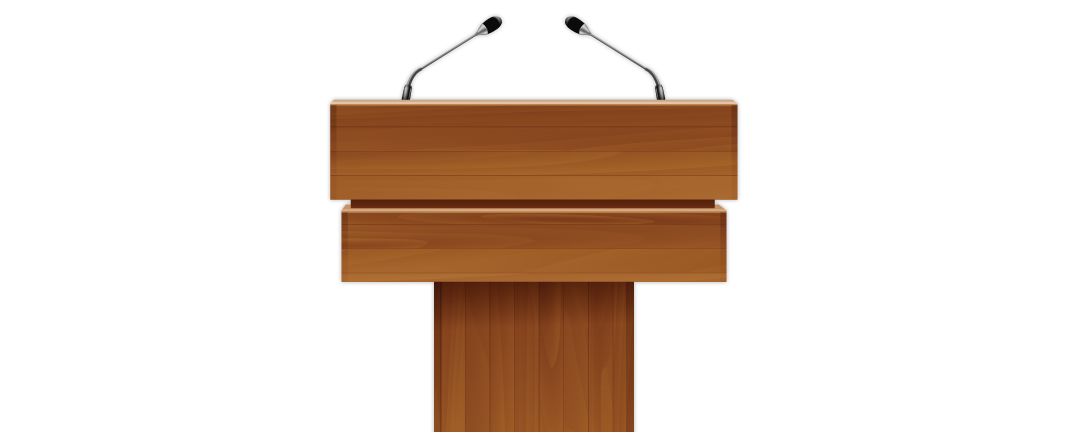 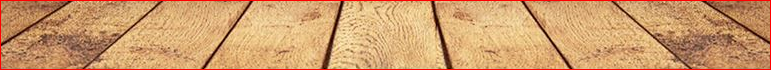 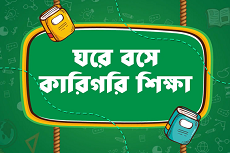 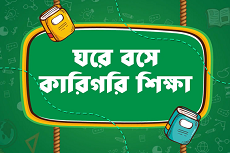 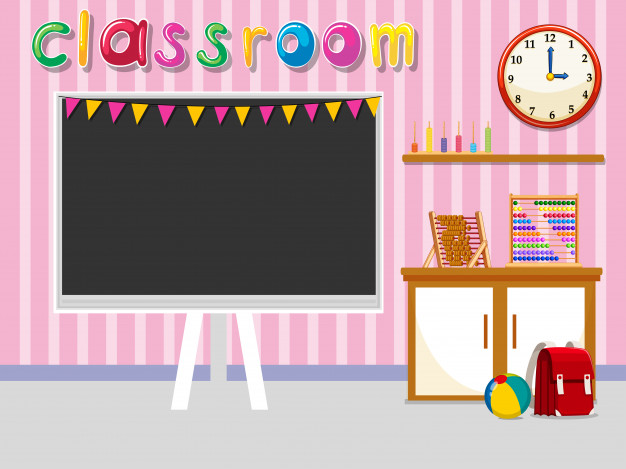 ট্রান্সফরমারের প্রাইমারি ও সেকেন্ডারি কয়েলের ভোল্টেজ, প্যাঁচ সংখ্যা ও কারেন্টের মধ্যে যে সম্পর্ক থাকে , তাকে ট্রান্সফরমেশন রেশিও বলে।
ইহাকে সাধারণত a দ্বারা প্রকাশ করা হয়, অর্থাৎ a = Ep/Es = Np/Ns = Is/Ip
ট্রান্সফরমেশন রেশিও
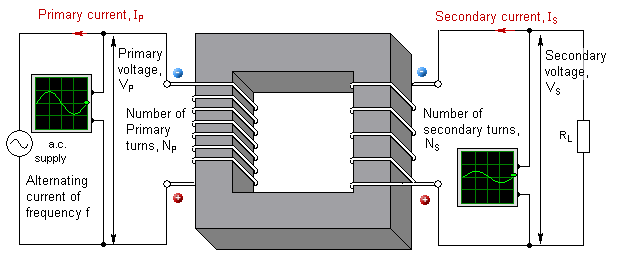 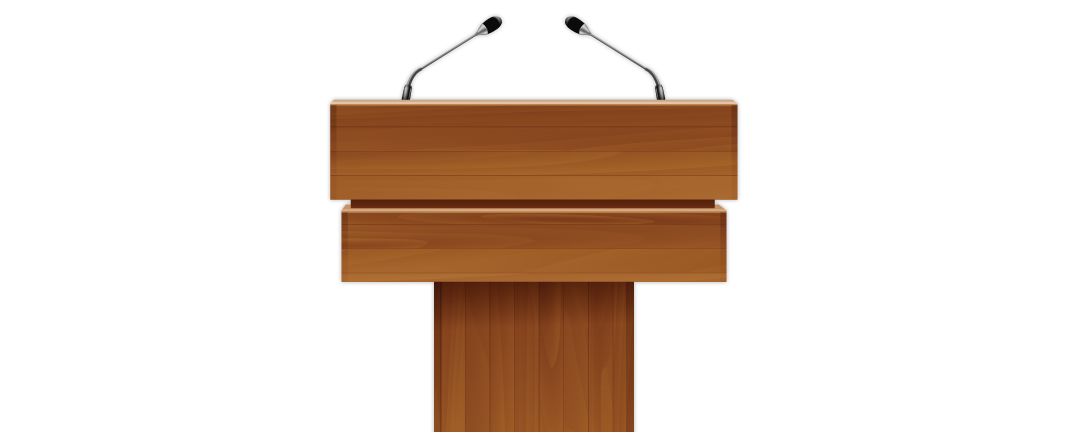 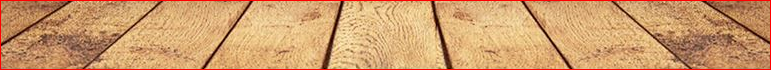 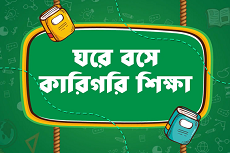 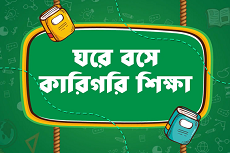 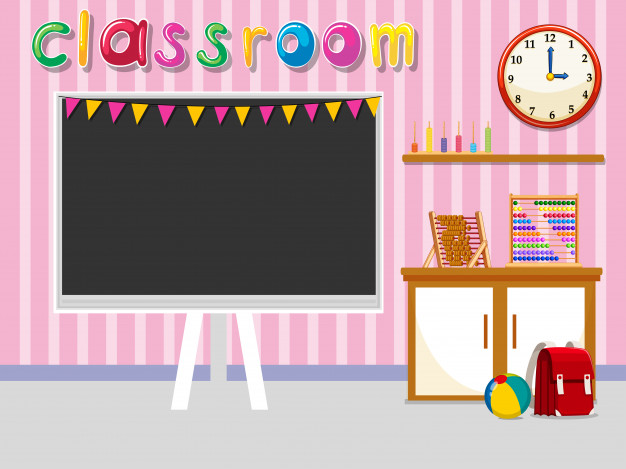 ট্রান্সফরমার এর ক্ষমতার একক কি :
ট্রান্সফরমারের ক্ষমতার একক কেভিএ ( KVA )। অর্থাৎ কিলোওয়াট ভোল্ট এম্পিয়ার= Is/Ip
ট্রান্সফরমারের লস গুলো হল:
১। আয়রন লস/কোর লস২। কপার লস
ট্রান্সফরমার কিভাবে কাজ করে:
এটাকে বলা হয় মিউচুয়াল ইন্ডাকশন । অর্থাৎ প্রাইমারী কয়েলে বিদ্যুৎ প্রবাহিত করলে এর চার পাশে একটি ম্যাগনেটিক ফিল্ড বা তড়িৎ চুম্বকীয় আবেশের সৃষ্টি হয়। আর এই ফিল্ড থেকে ফ্লাক্স সংগ্রহ করে সেকেন্ডারী কয়েল। তখন তাদের মধ্যে একটি মিউচুয়াল/কমন ইন্ডাকশন এর তৈরি হয়। যার ফলে সেকেন্ডারীতে তড়িৎ প্রবাহিত হয়। এই প্রবাহিত তড়িৎ এর মান নির্ভর করে সেকেন্ডারী ও প্রাইমারী তে ব্যবহৃত প্যাঁচ সংখ্যার উপরে।
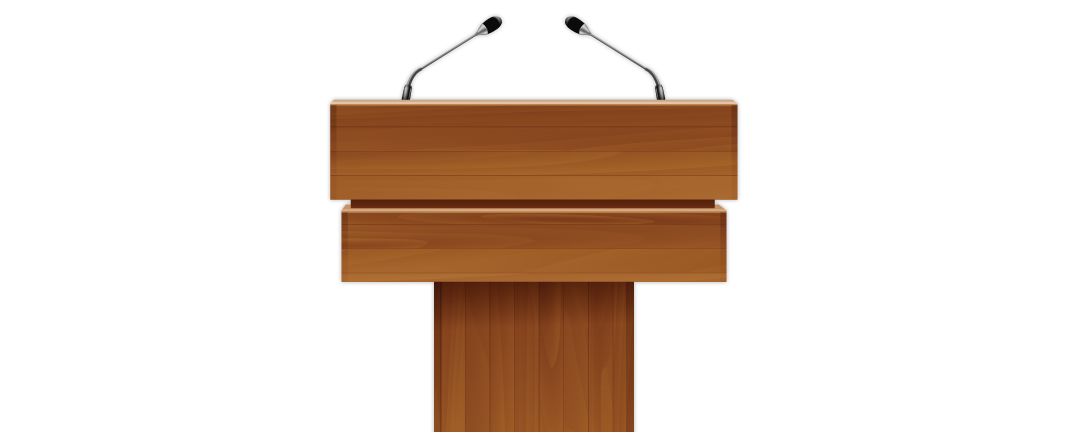 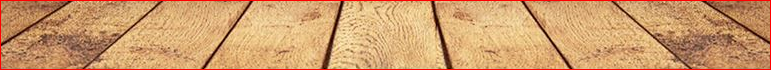 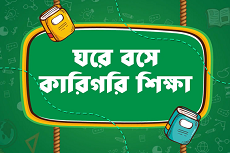 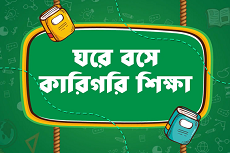 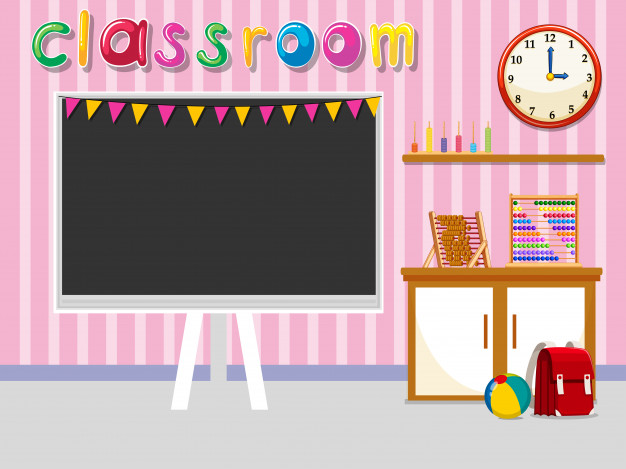 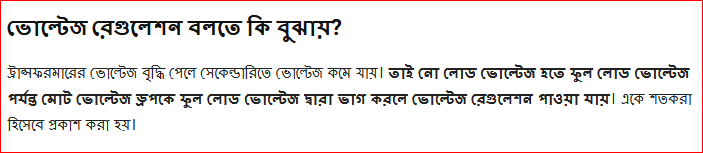 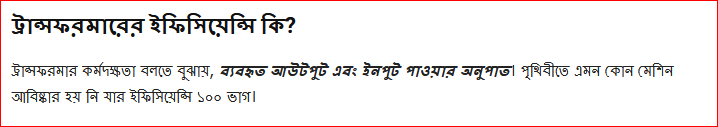 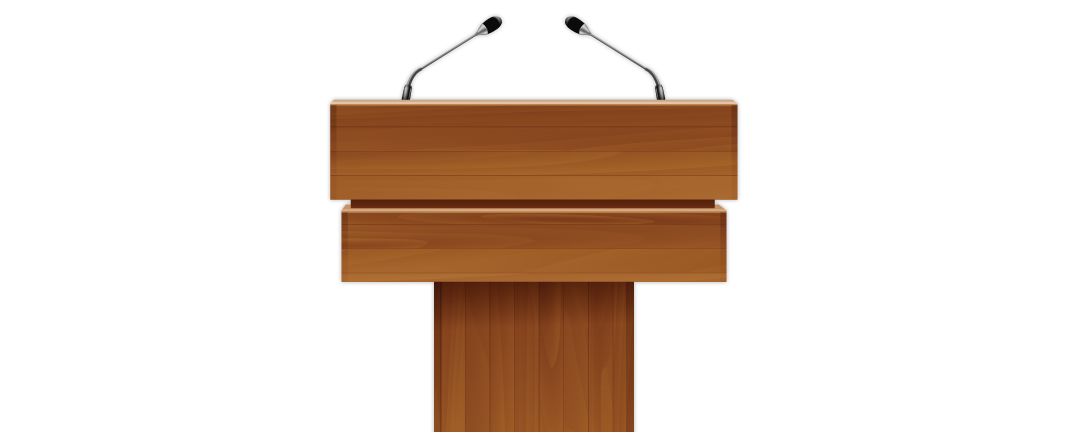 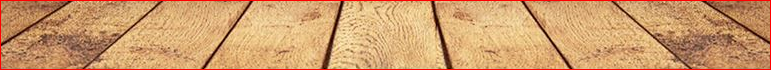 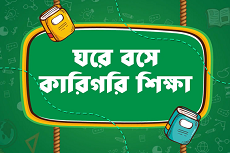 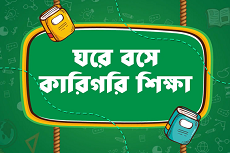 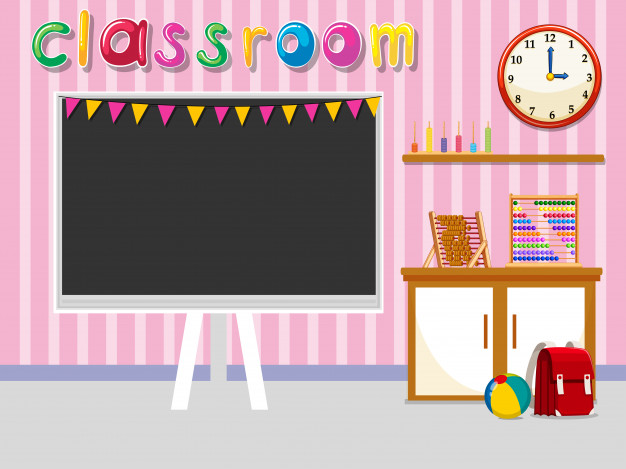 একক কাজ
০১
ট্রান্সফরমার কে আবিস্কার করেন
০২
স্টেপডাউন ট্রান্সফরমারের কোন সাইডে প্যাঁচ সংখ্যা বেশি
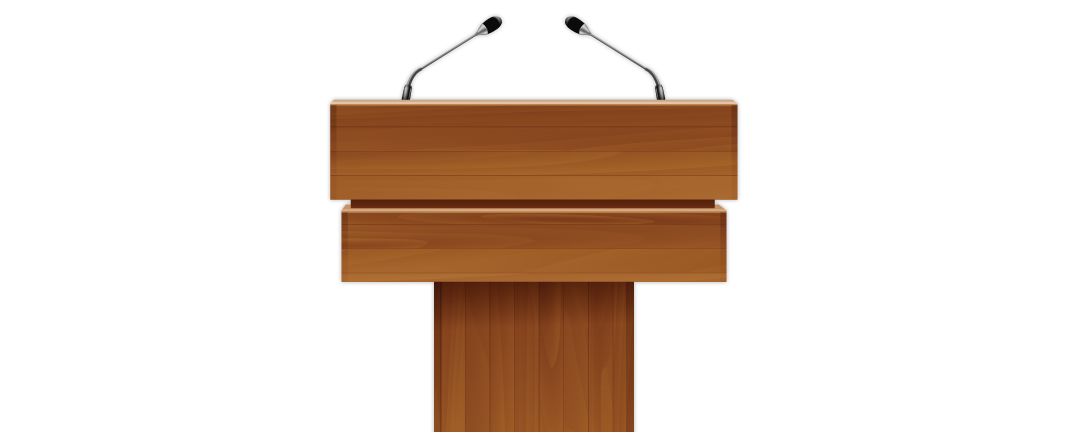 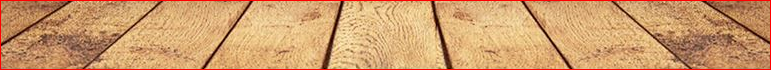 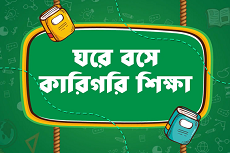 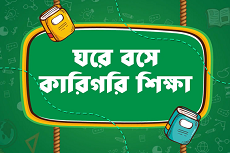 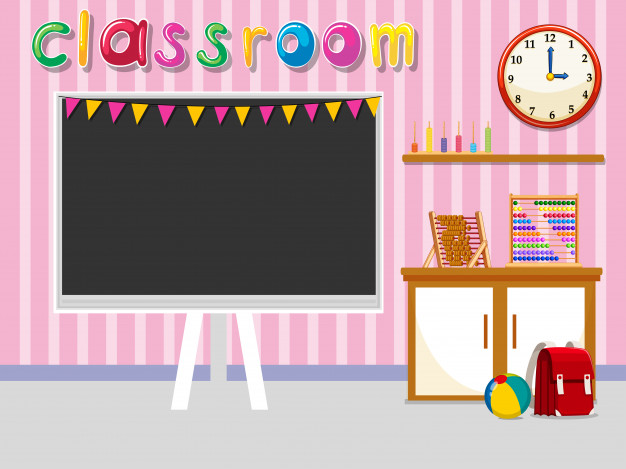 দলীয় কাজ
০১
ট্রান্সফরমারের গঠন চিত্র অংকন করে দেখাও
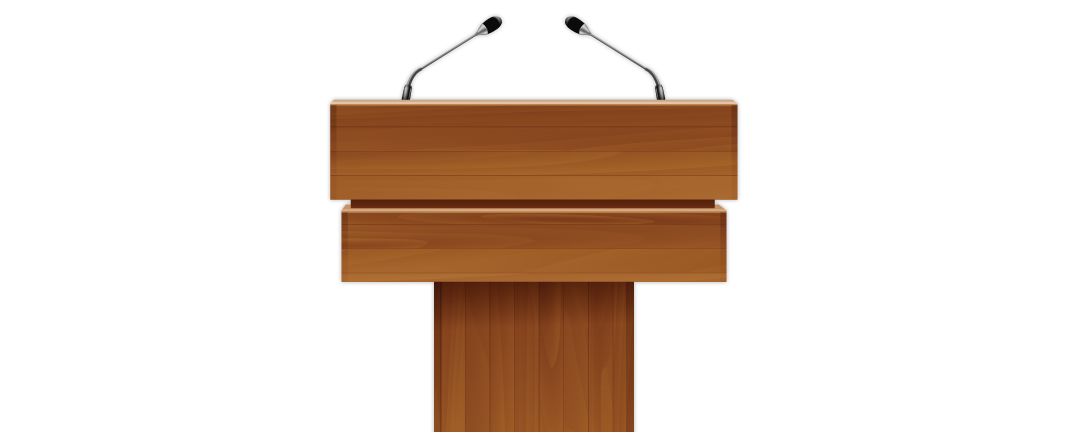 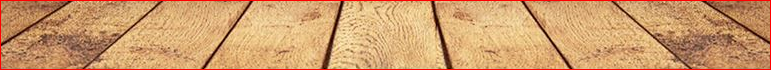 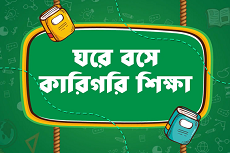 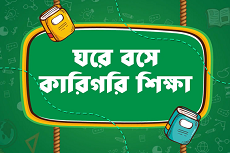 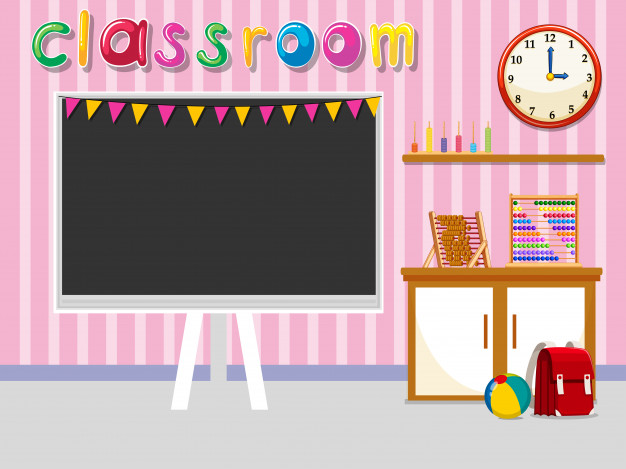 বাড়ীর কাজ
০১
ট্রান্সফরমারের শ্রেনী বিভাগ উল্লেখ কর
০২
ট্রান্সফরমারের ইফিসিয়েন্সি বলতে কি বোঝায়
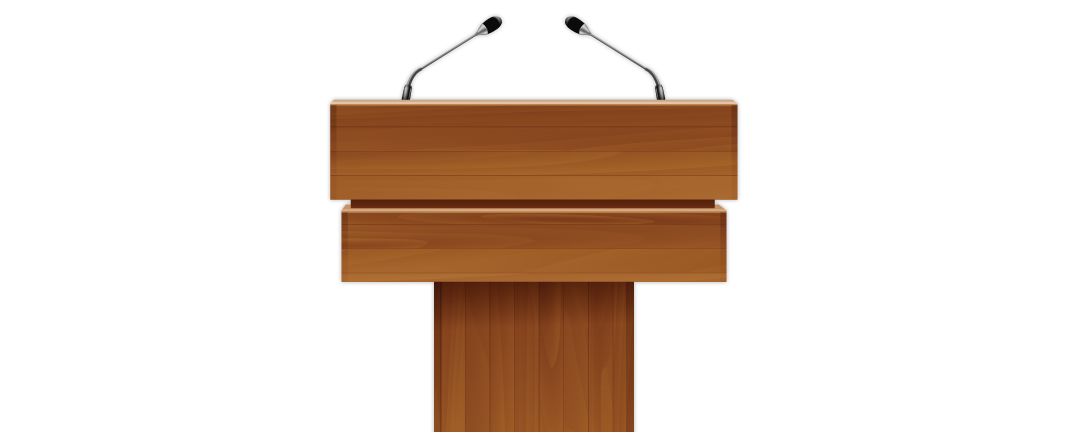 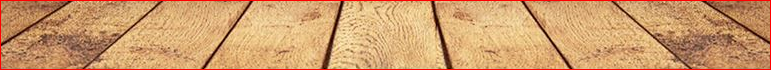 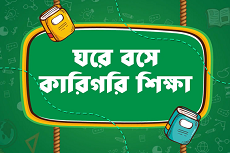 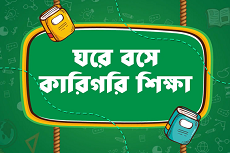 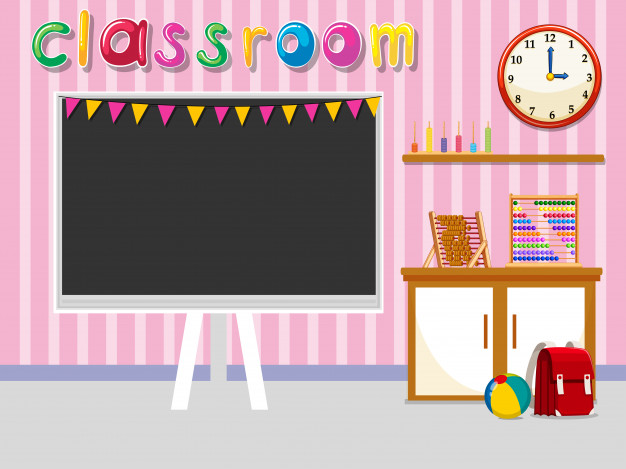 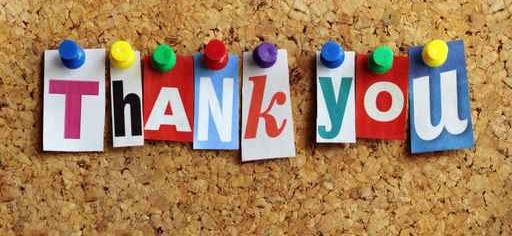 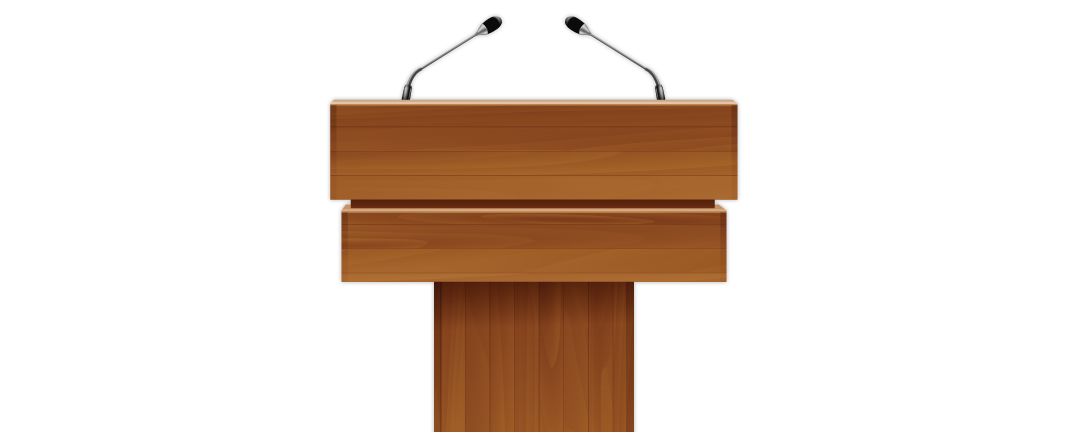 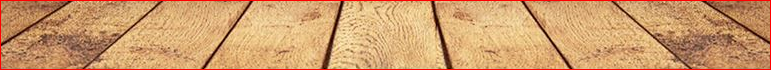